Analyzing Visual Scan Paths of Professionals and Novices using Levenshtein Distance
Zach Belou, Justin Clemmons, Rebecca Gravois, 
Norwood Hingle, Jessica Wojtkiewicz
Introduction
Navy pilots and undergraduates scan naval radar maps for a target icon

Goal of the experiment: To find the target icon as quick as possible

Eye tracking software was used to analyze the scan path of the participant

Our goal was to compare the scan paths of professionals  vs. undergraduate
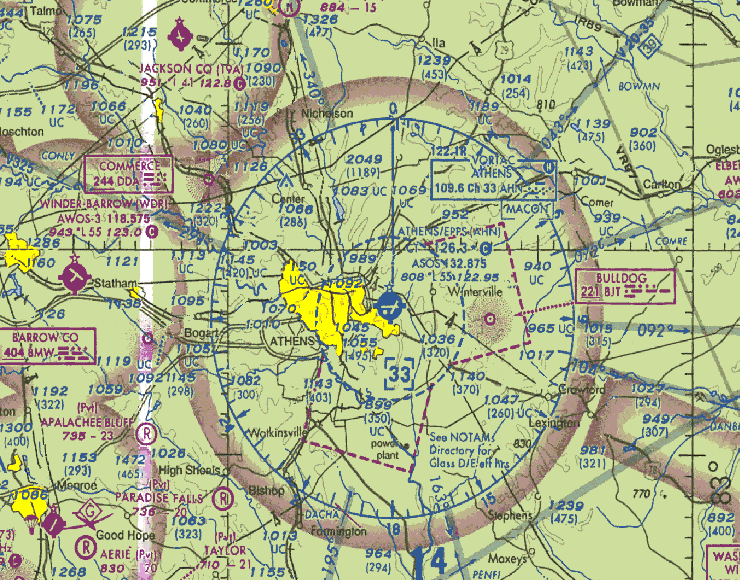 Data Structure
We originally received the data in an Excel file

Each line in the Excel file is a new fixation

We inputted this data into a nested structure of arrays

Array of Pilots: each element indicates a new participant
Array of Trials: each element indicates a new trial
Array of Fixations: each element indicates a new fixation point on the map
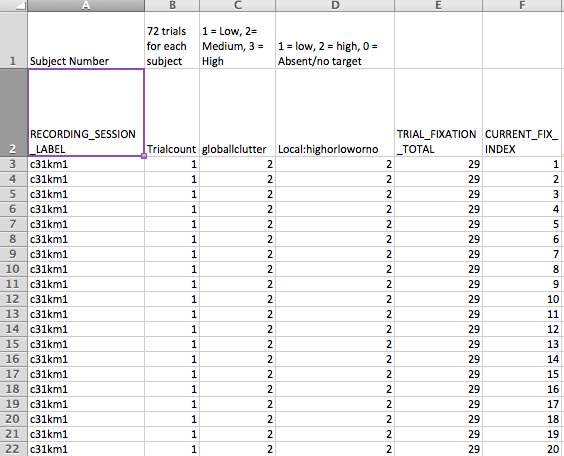 Path-String Converter
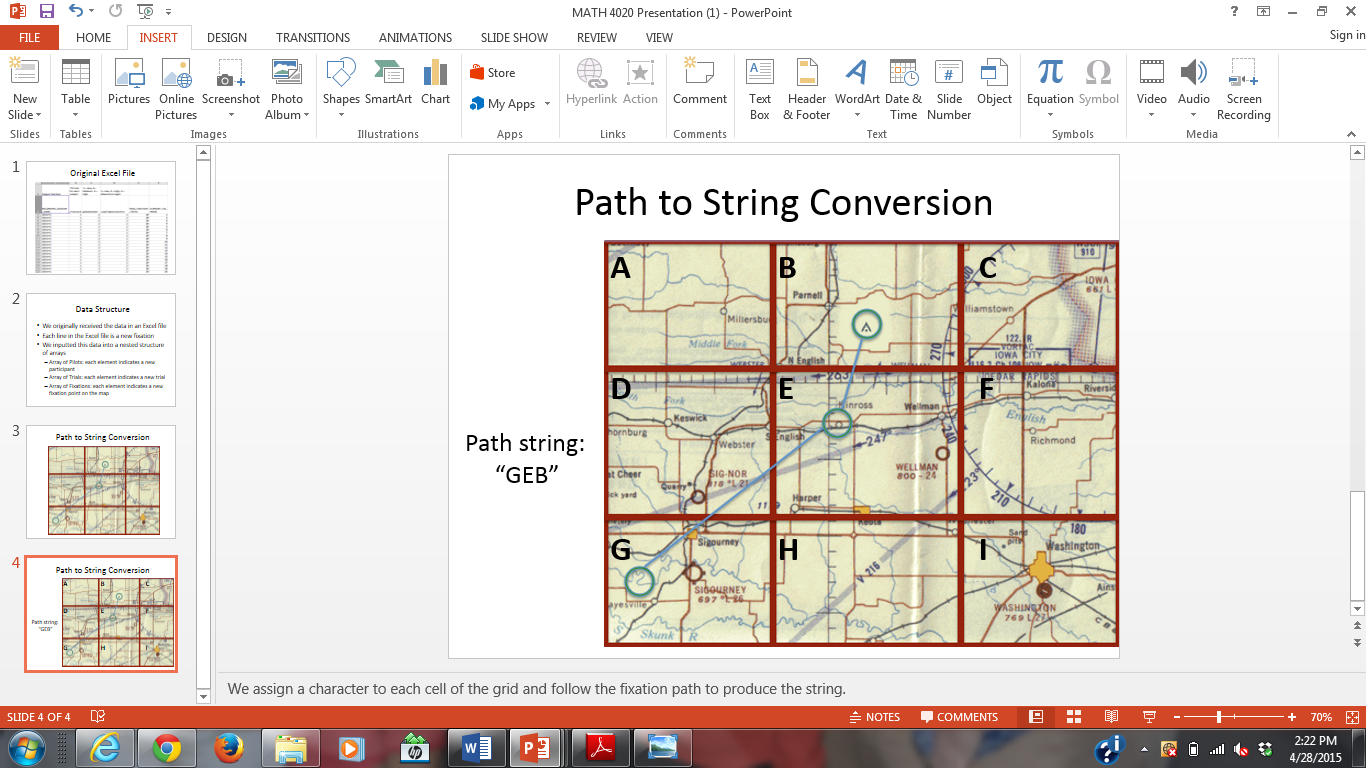 Path string:     
     “GEB”
Levenshtein Distance Examples
Compares two strings or nucleotide sequences by analyzing the similarities within each sequence of bases. 
- AGGCTATCACCTGACCTCCAGGCCGA - -TGCCC - - -
    TAG –CTATCAC - -GACCGC - -GGTCGA TTTGCCCGAC
Comparison of genes from different species can:
Expose mutations
Shed light on function of specific gene
Reveal possible evolutionary trends
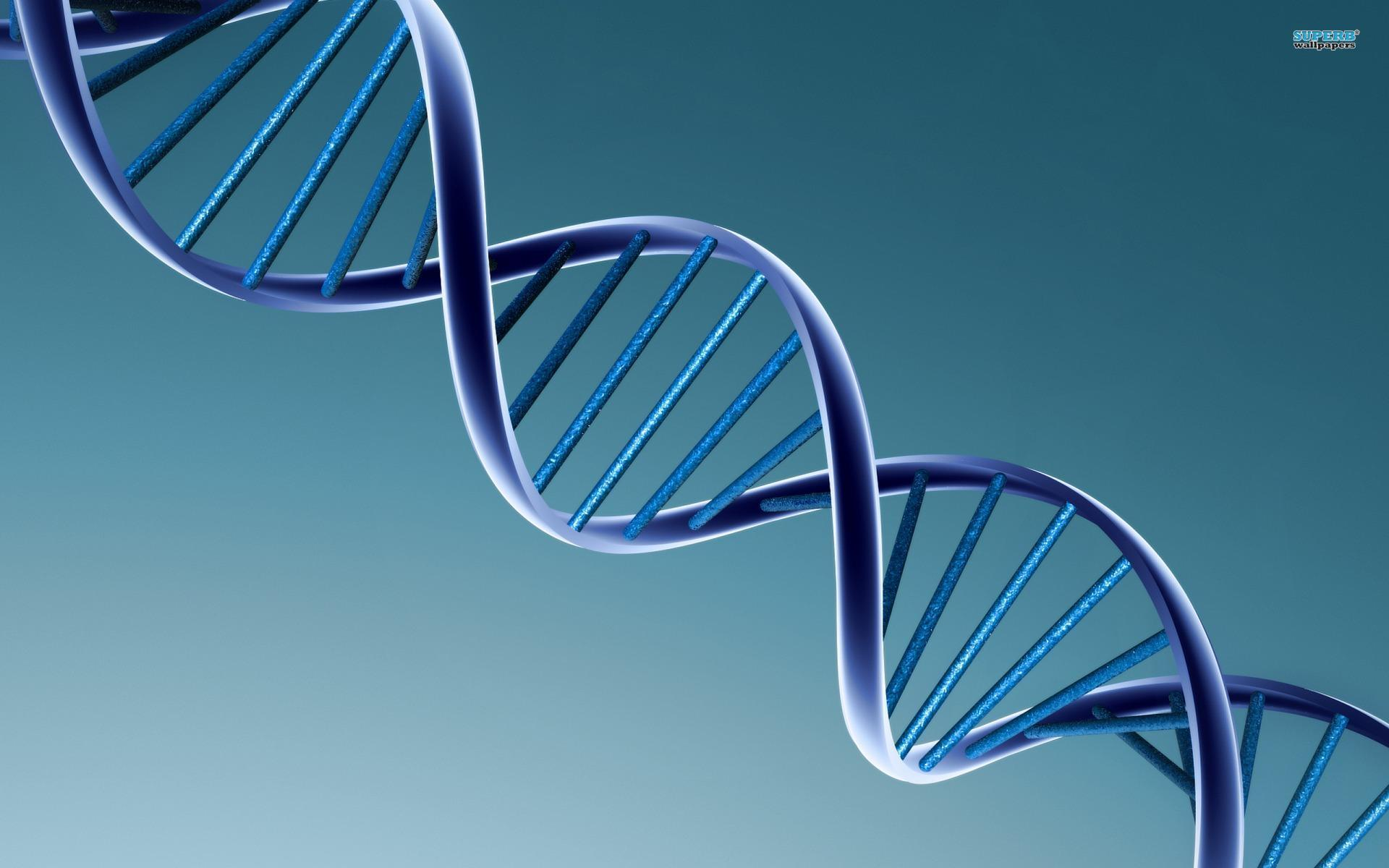 Approximate String Matching
Finds matches for short strings in longer texts, where there are low levels of dissimilarity (Fuzzy String Searching)
Wide range of applications:
Spellcheck 
Record Linkage
Spam Filtering
Music identification from small snatches
Natural Language Translation Software
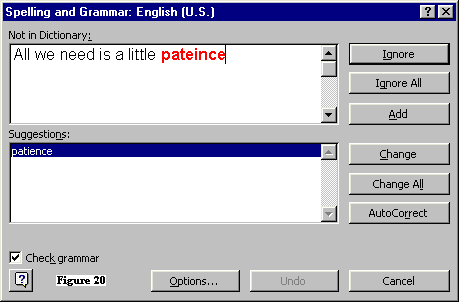 Levenshtein Distance
Background
Russian Scientist Vladimir Levenshtein develops in 1965
Used in spell check
Used in DNA
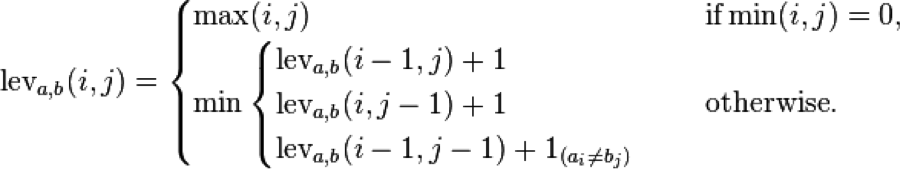 Example
Strings based on grid coordinates

Uses insertion(1), deletion(1), substitution(2)

Use minimum value in each cell

Bottom right value becomes minimum distance

Trace back tells us similar parts
+1
+2
+1
Interface
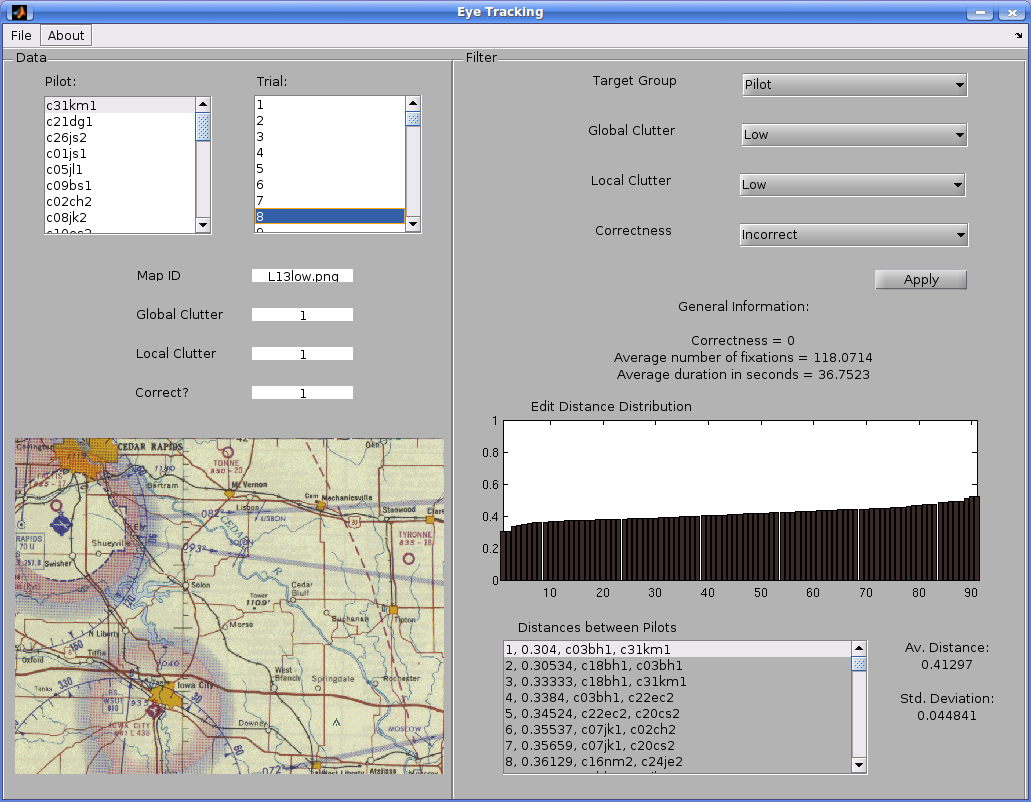 Summary
Importing the scan path data from spreadsheet into structural array

Converting the coordinate distance of fixations into character strings

Comparing scan paths with Levenshtein Distance
Future Work
Scan path comparisons between more trials

More advanced statistics on scan paths to compare 

Similarities between character string scan paths and DNA sequencing